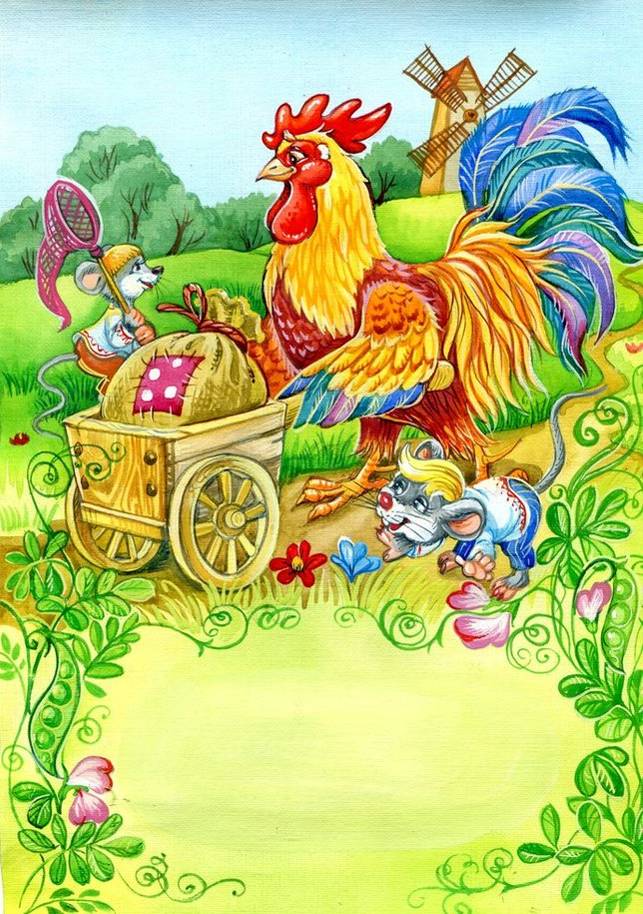 Украинская народная сказка
Колосок
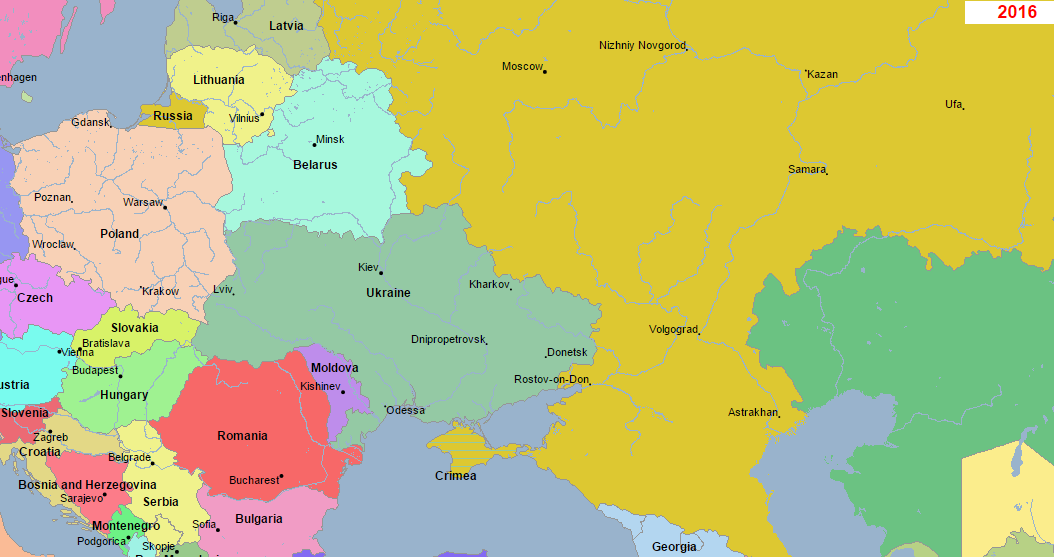 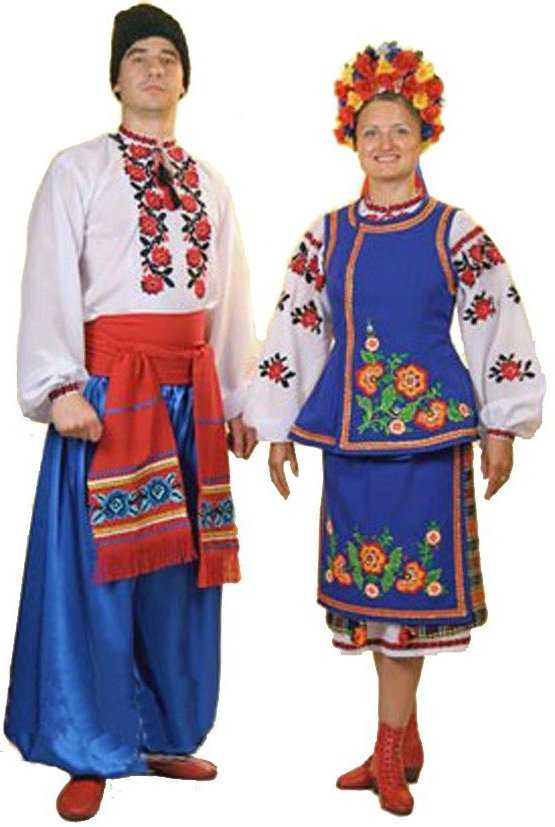 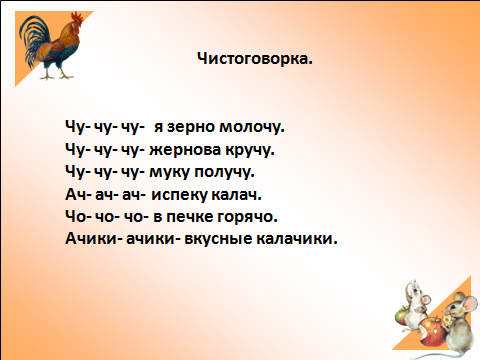 Словарная работа
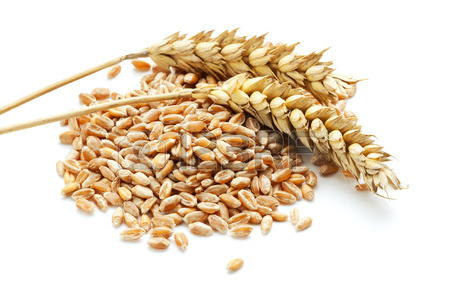 Колосок - это соцветие, в котором находится плод - зерновка, а стебелек - это соломина.
Словарная работа
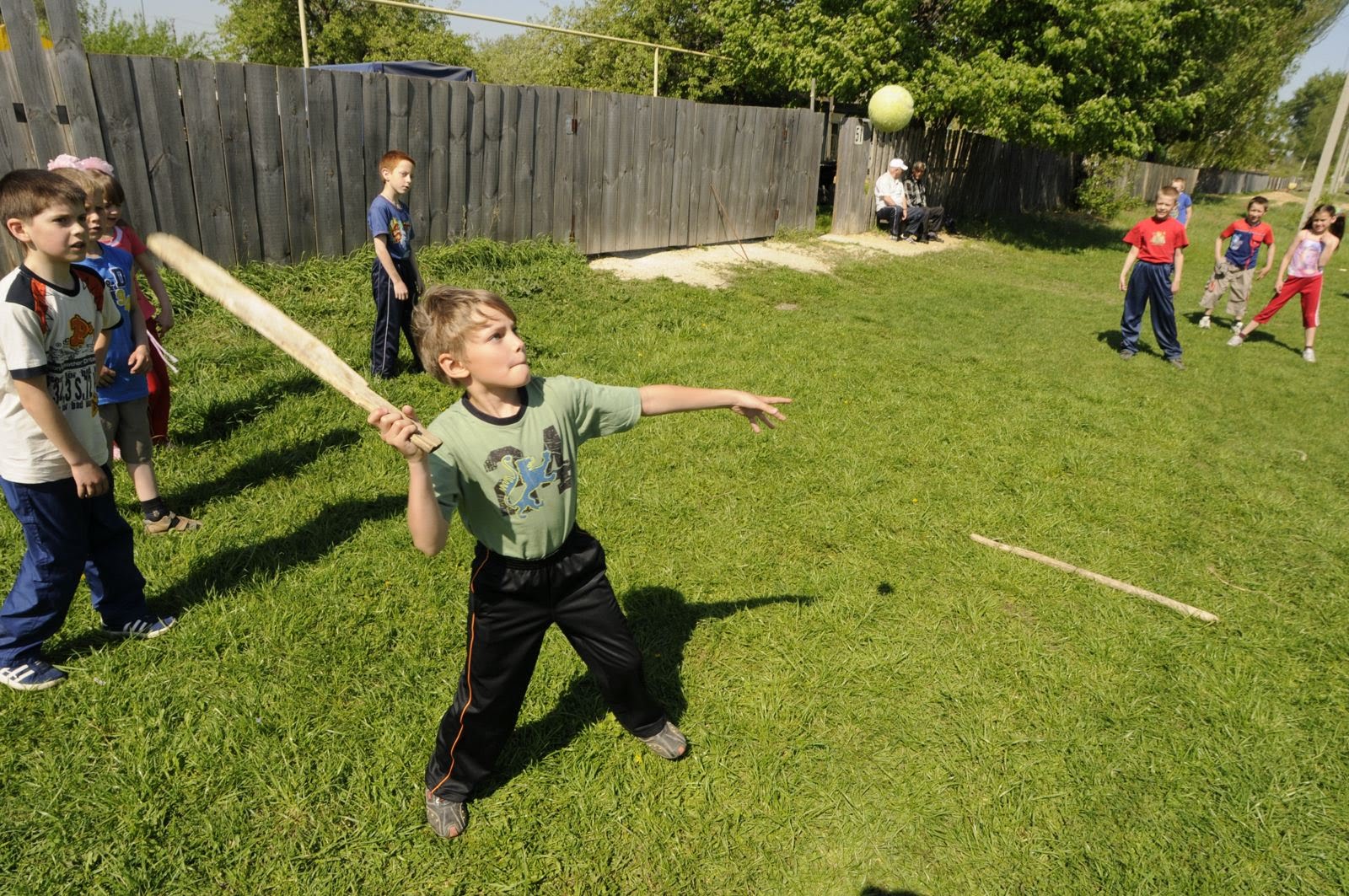 Лапта - это русская игра, в которой игроки, разделившись на две команды, перебрасывают небольшой мяч битой (ударяют битой по мячу).
Словарная работа
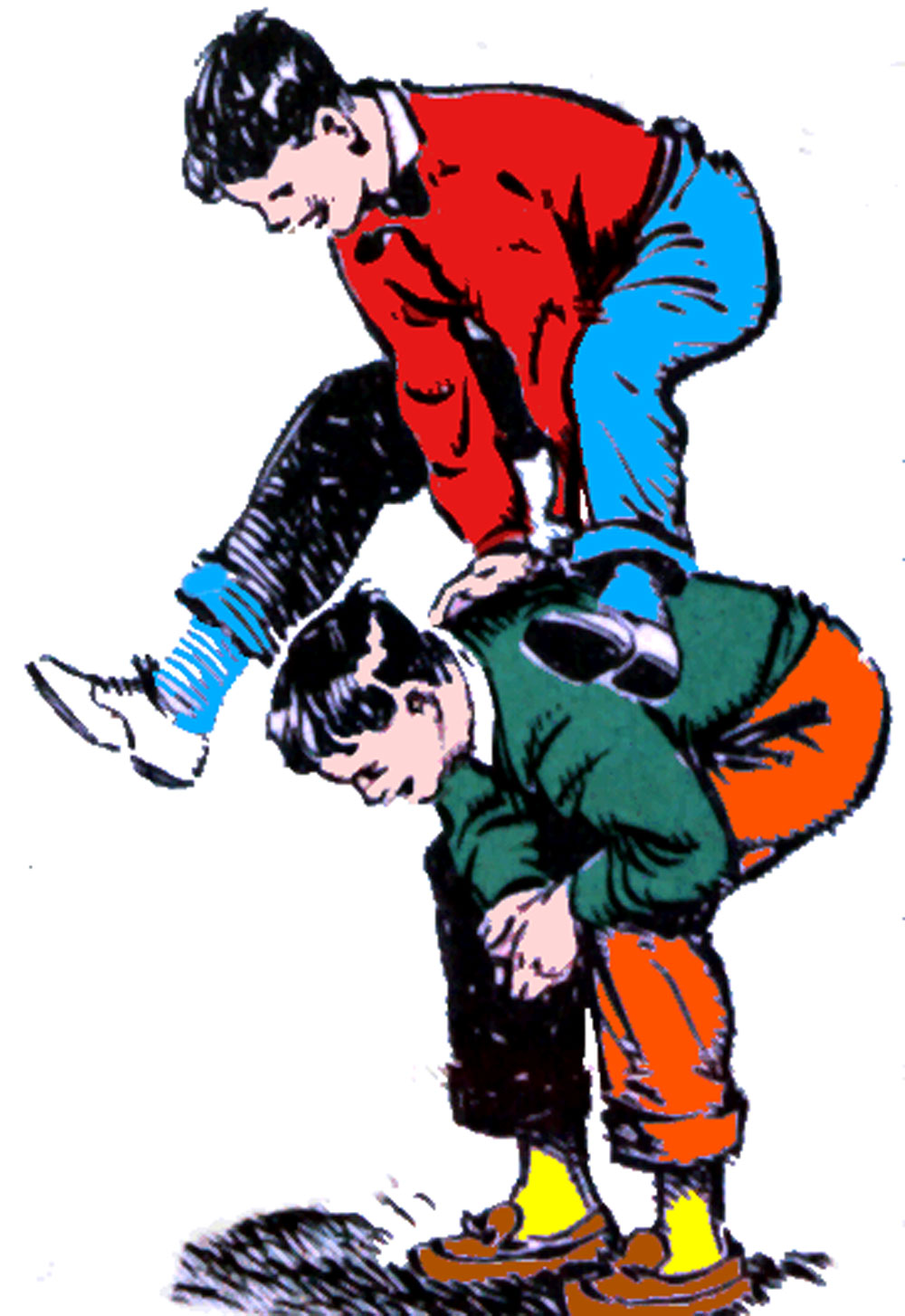 Чехарда - это игра, в которой один из игроков, разбежавшись, перепрыгивает через другого игрока, подставляющего ему для упора согнутую спину.
Словарная работа
Словарная работа
ОБМОЛОТИТЬ – очистить, извлечь зерно из колосьев .
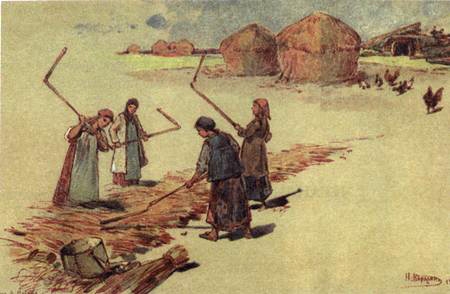 Подумай!
Петушок
Мышата